Guidance notes – delete slide before presenting
These UofG slides are intended to support staff who are making presentations about Dumfries Campus. These slides are pre-populated with full screen image layouts ready for your own text. You will be able to see the options by scrolling down the left hand side.
A selection of the University’s brand colours has been pre-loaded for your text and tables. These are the eight top colours (‘Theme colours’) plus black & white in the font colour drop-down menu.
These slides have been designed to be accessible to all, meeting our legal requirements on digital accessibility. You will have to add your own text (title and body text) to make these pages comply with accessibility guidance. For more information see glasgow.ac.uk/myglasgow/digitalaccessibility/documents/powerpoint
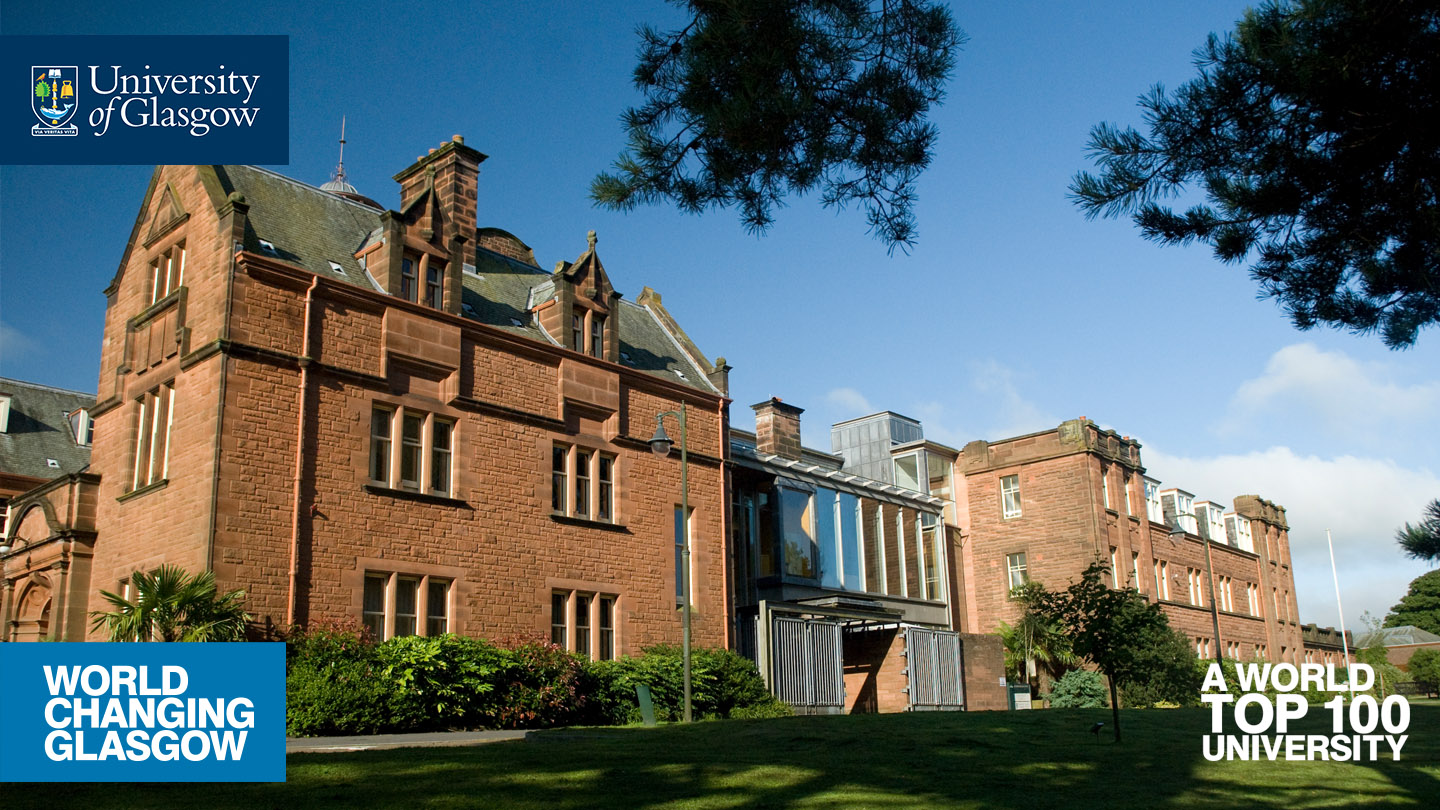 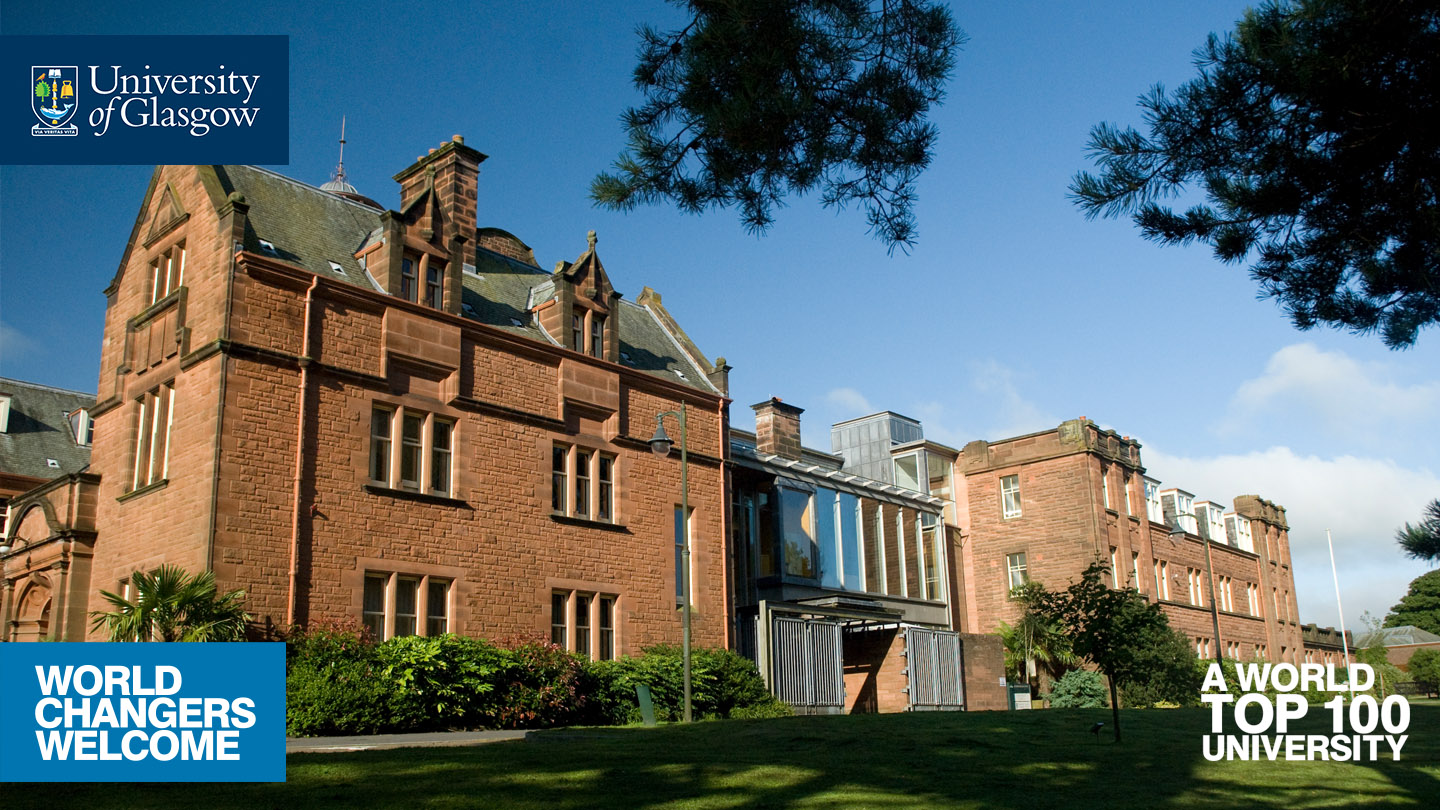 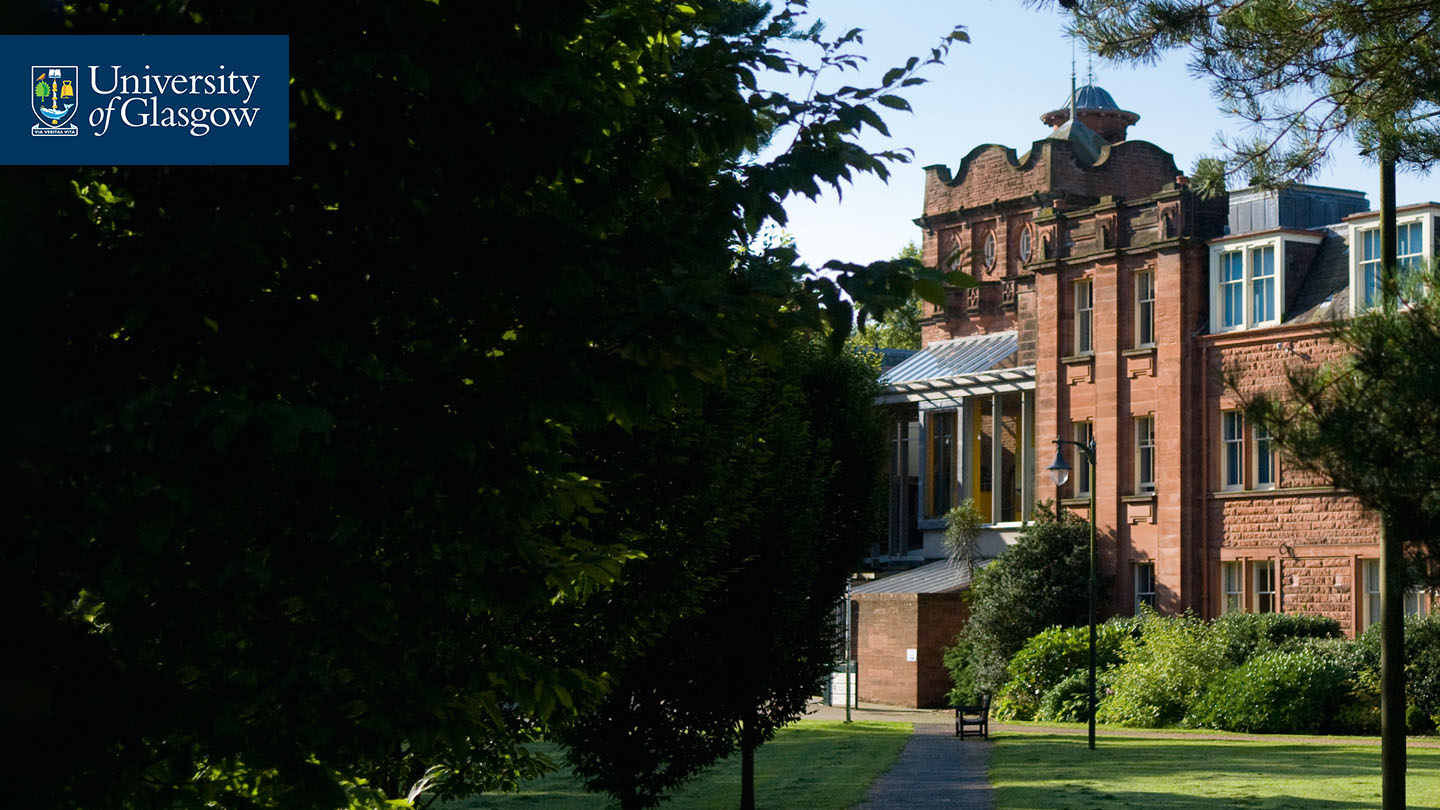 We recommend that you use headings or bullet points
Your audience want to hear and see you present not read from a slide.
To insert an image, right-click (ctrl + click Mac) and select ‘send to back’, to place it behind the University marque at the top.
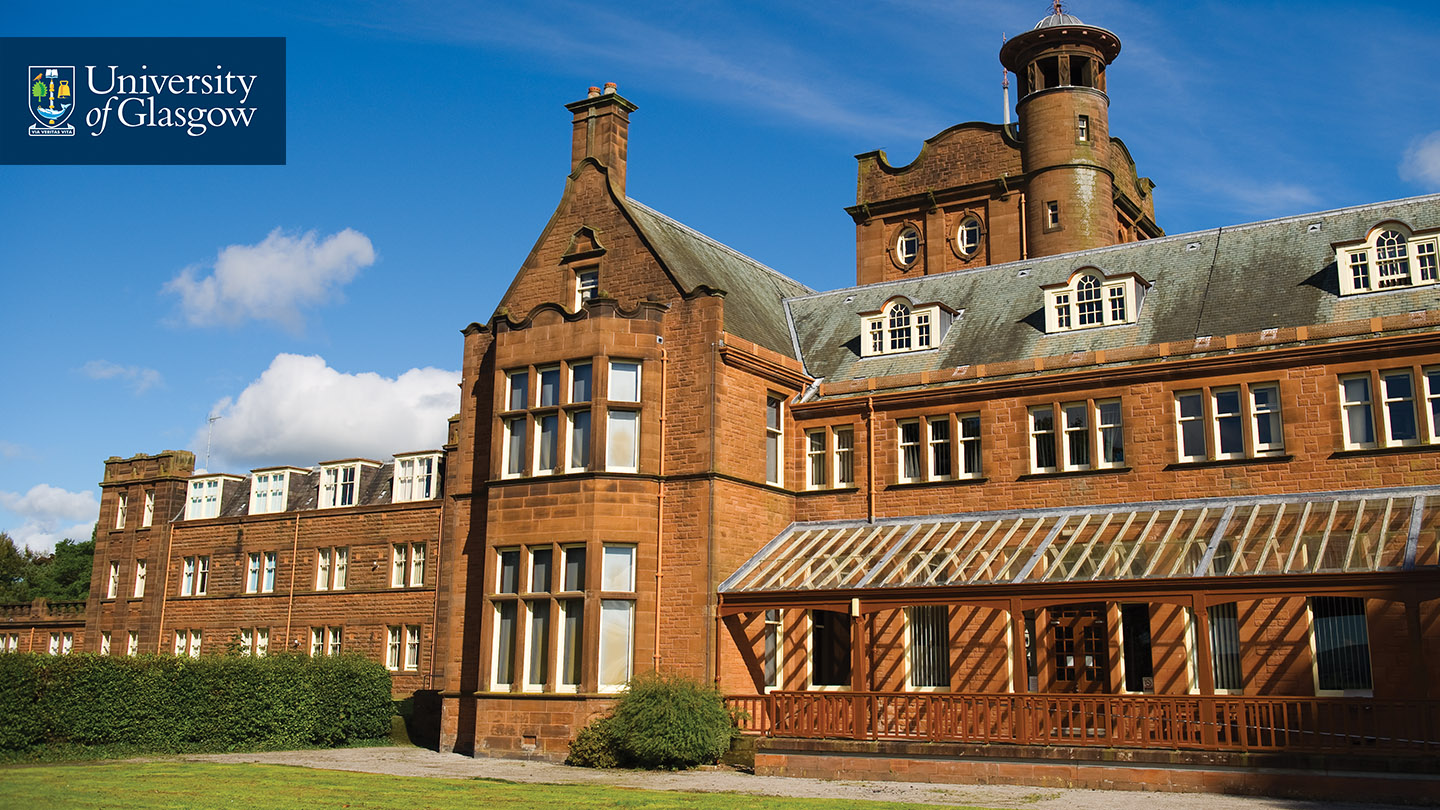 We recommend that you use headings or bullet points
Your audience want to hear and see you present not read from a slide.
To insert an image, right-click (ctrl + click Mac) and select ‘send to back’, to place it behind the University marque at the top.
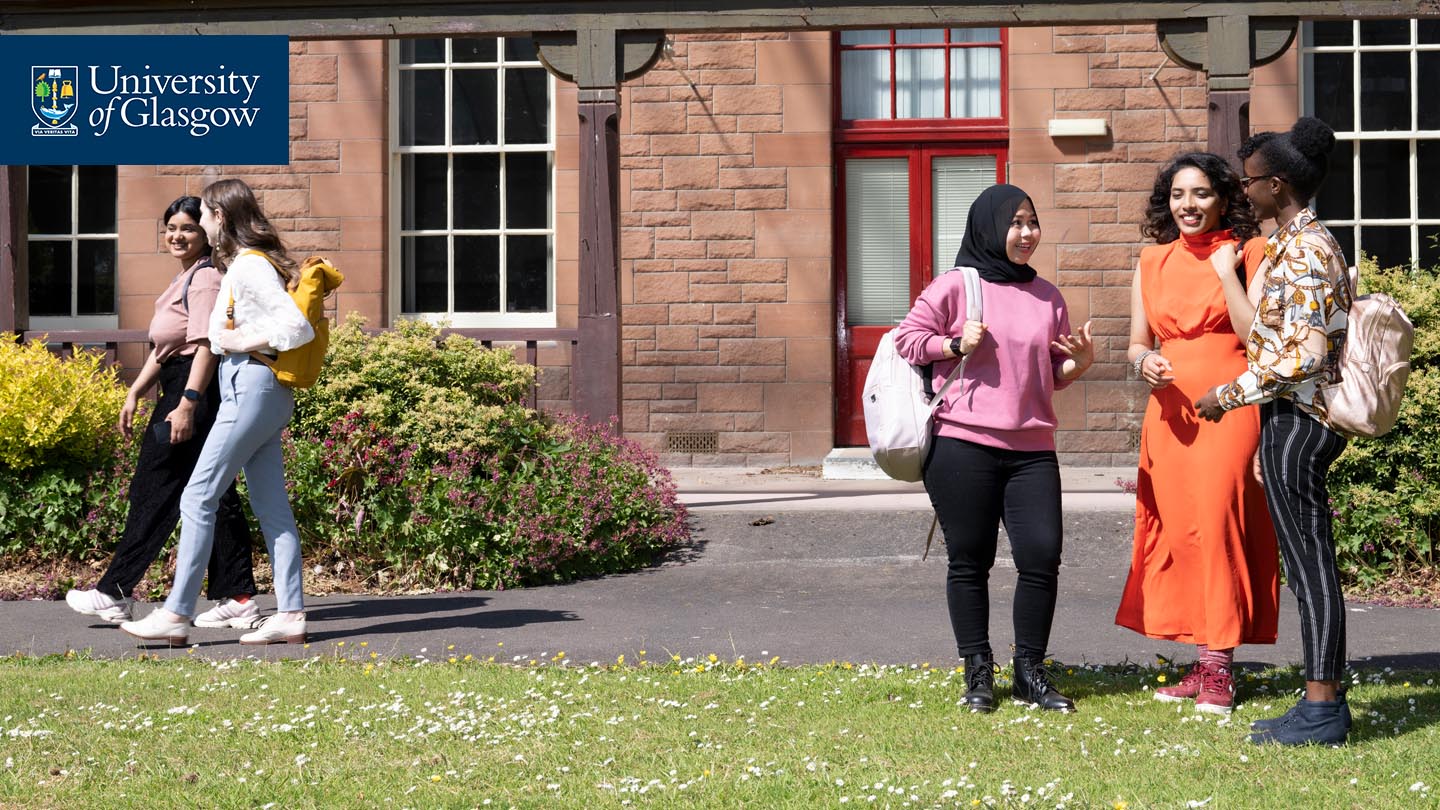 We recommend that you use headings or bullet points
Your audience want to hear and see you present not read from a slide.
To insert an image, right-click (ctrl + click Mac) and select ‘send to back’, to place it behind the University marque at the top.
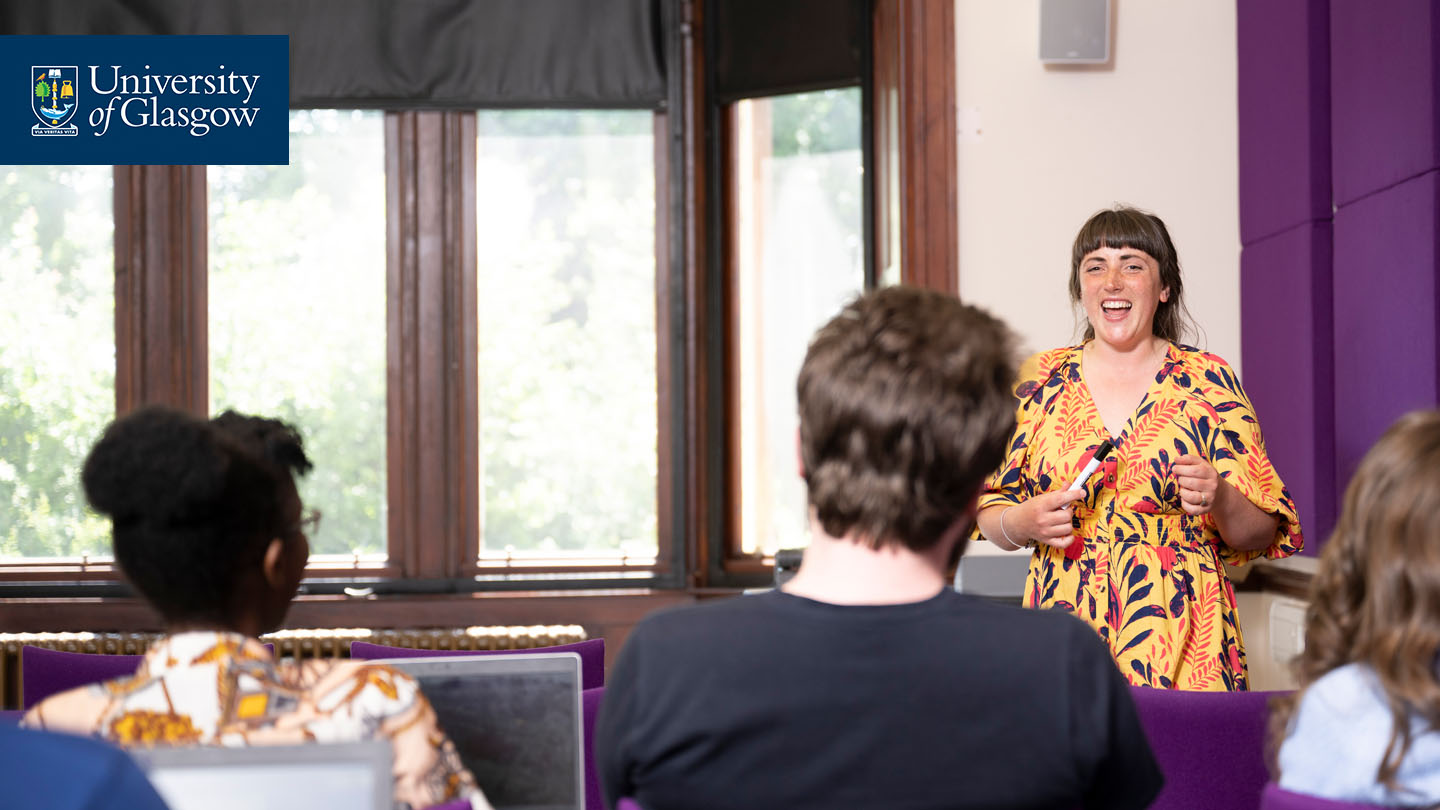 We recommend that you use headings or bullet points
Your audience want to hear and see you present not read from a slide.
To insert an image, right-click (ctrl + click Mac) and select ‘send to back’, to place it behind the University marque at the top.
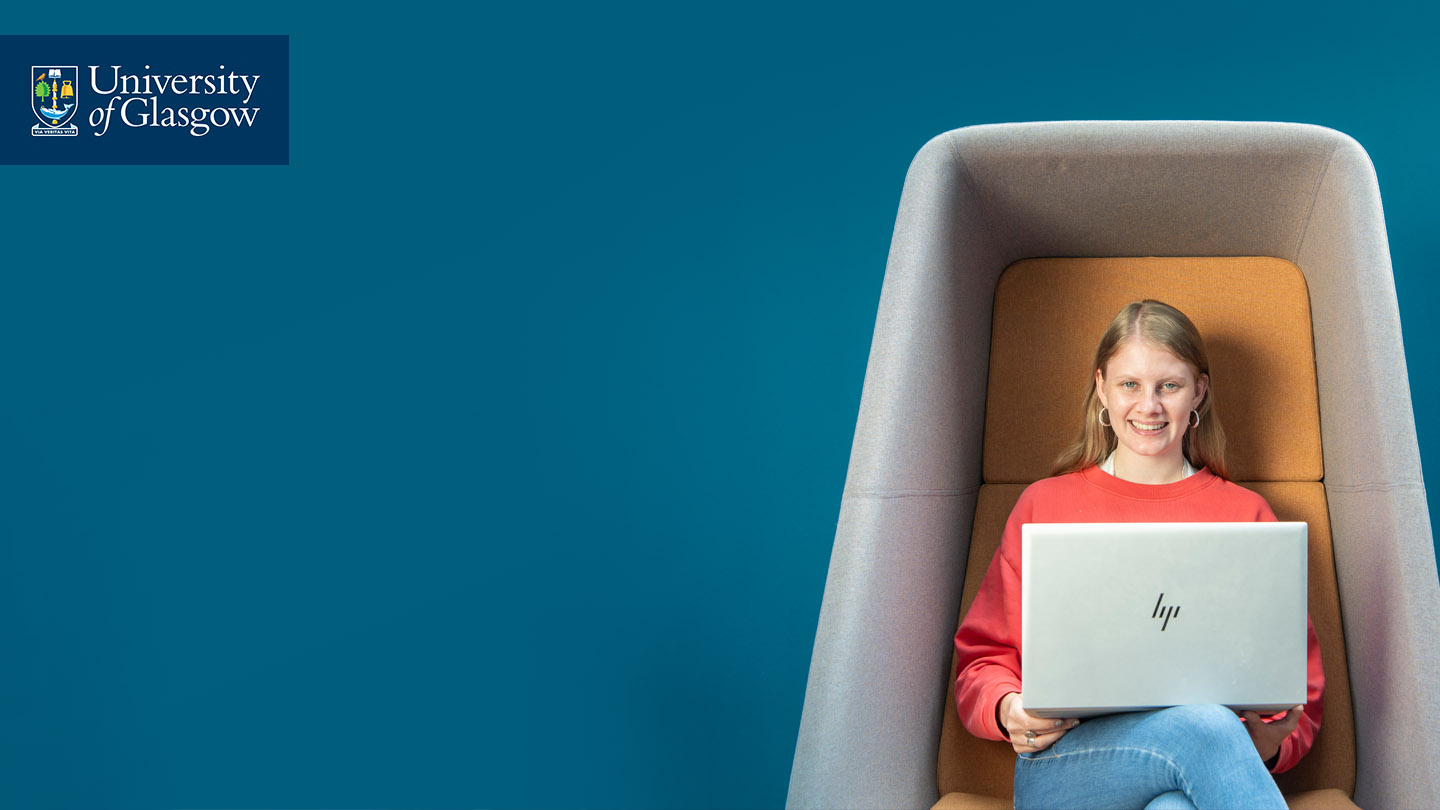 We recommend that you use headings or bullet points
Your audience want to hear and see you present not read from a slide.
To insert an image, right-click (ctrl + click Mac) and select ‘send to back’, to place it behind the University marque at the top.
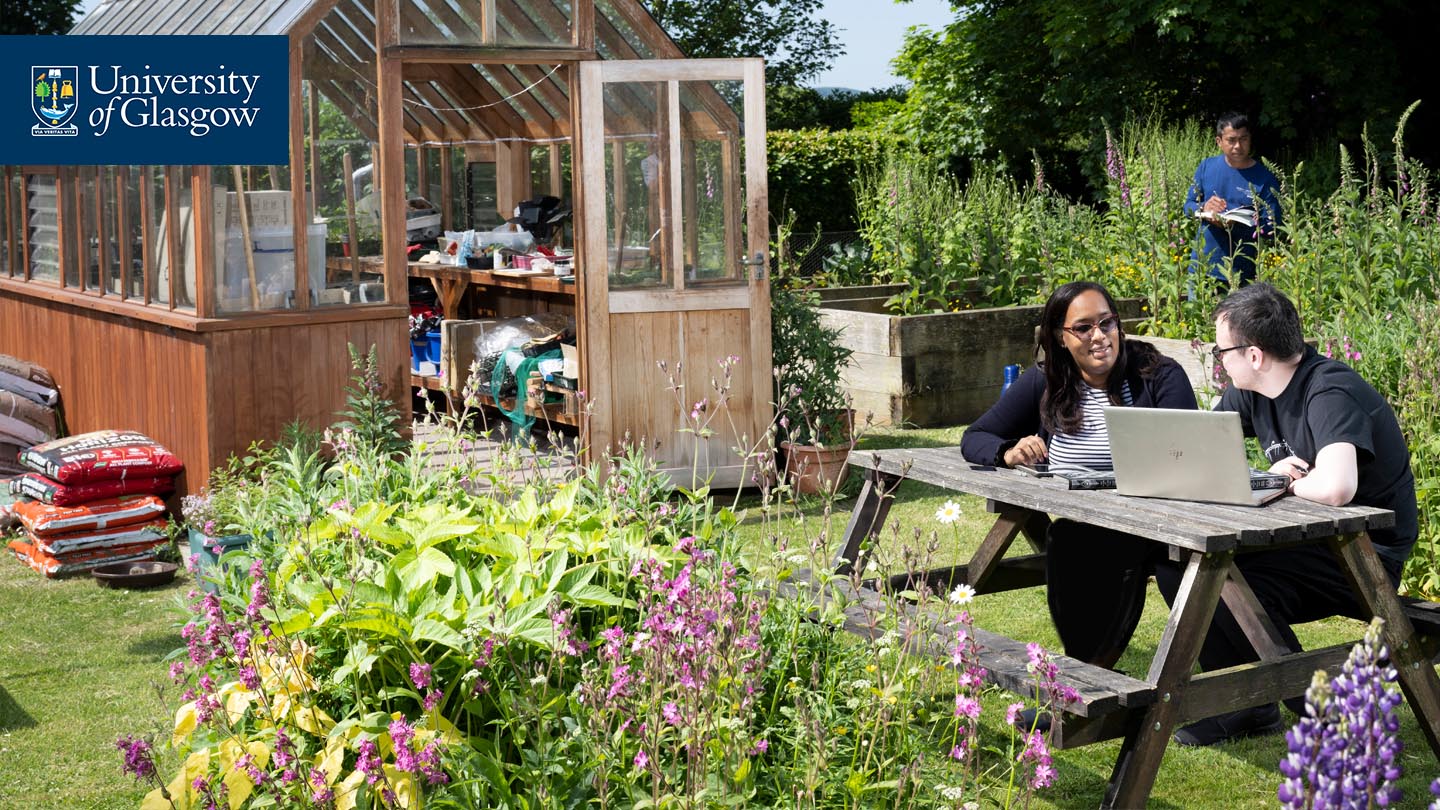 We recommend that you use headings or bullet points
Your audience want to hear and see you present not read from a slide.
To insert an image, right-click (ctrl + click Mac) and select ‘send to back’, to place it behind the University marque at the top.
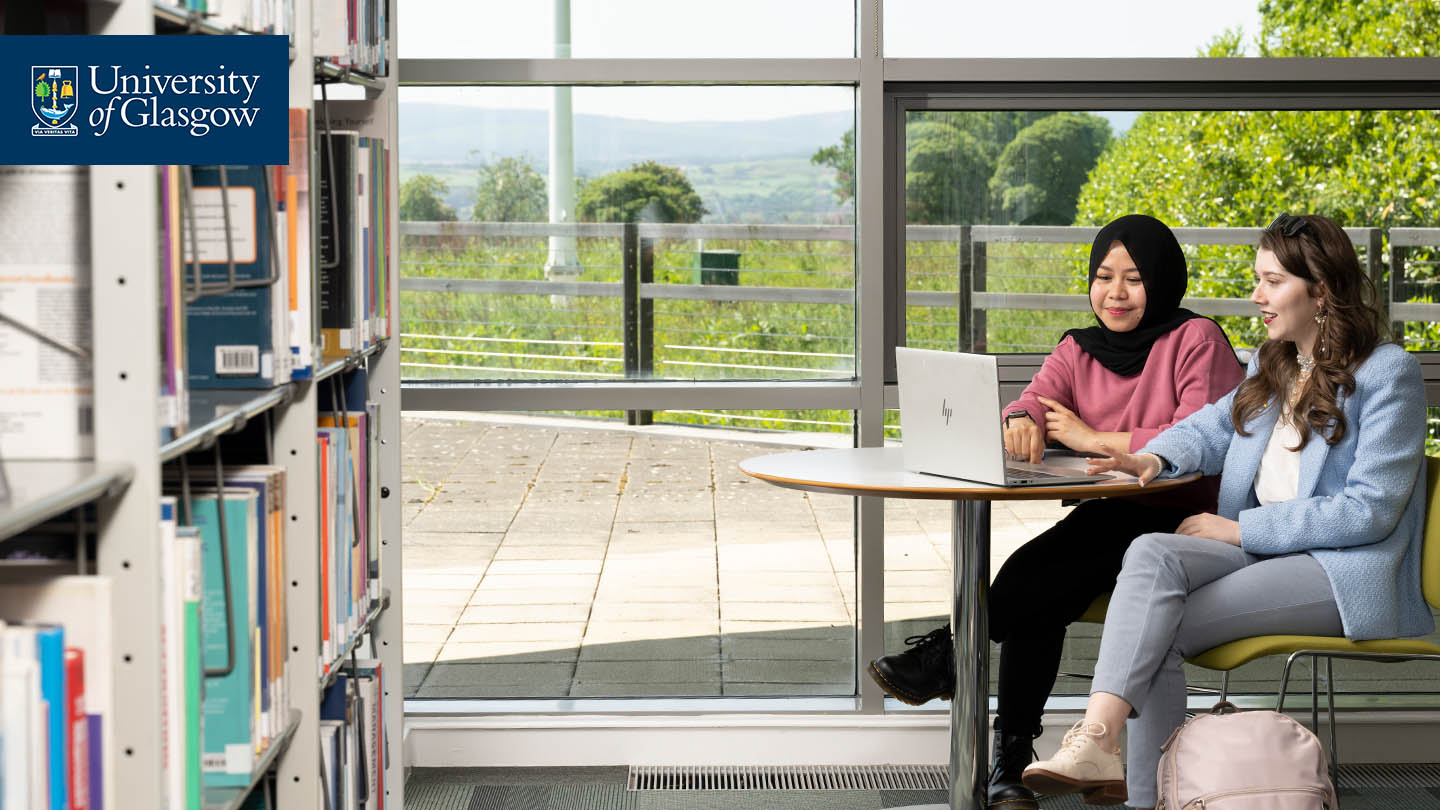 We recommend that you use headings or bullet points
Your audience want to hear and see you present not read from a slide.
To insert an image, right-click (ctrl + click Mac) and select ‘send to back’, to place it behind the University marque at the top.
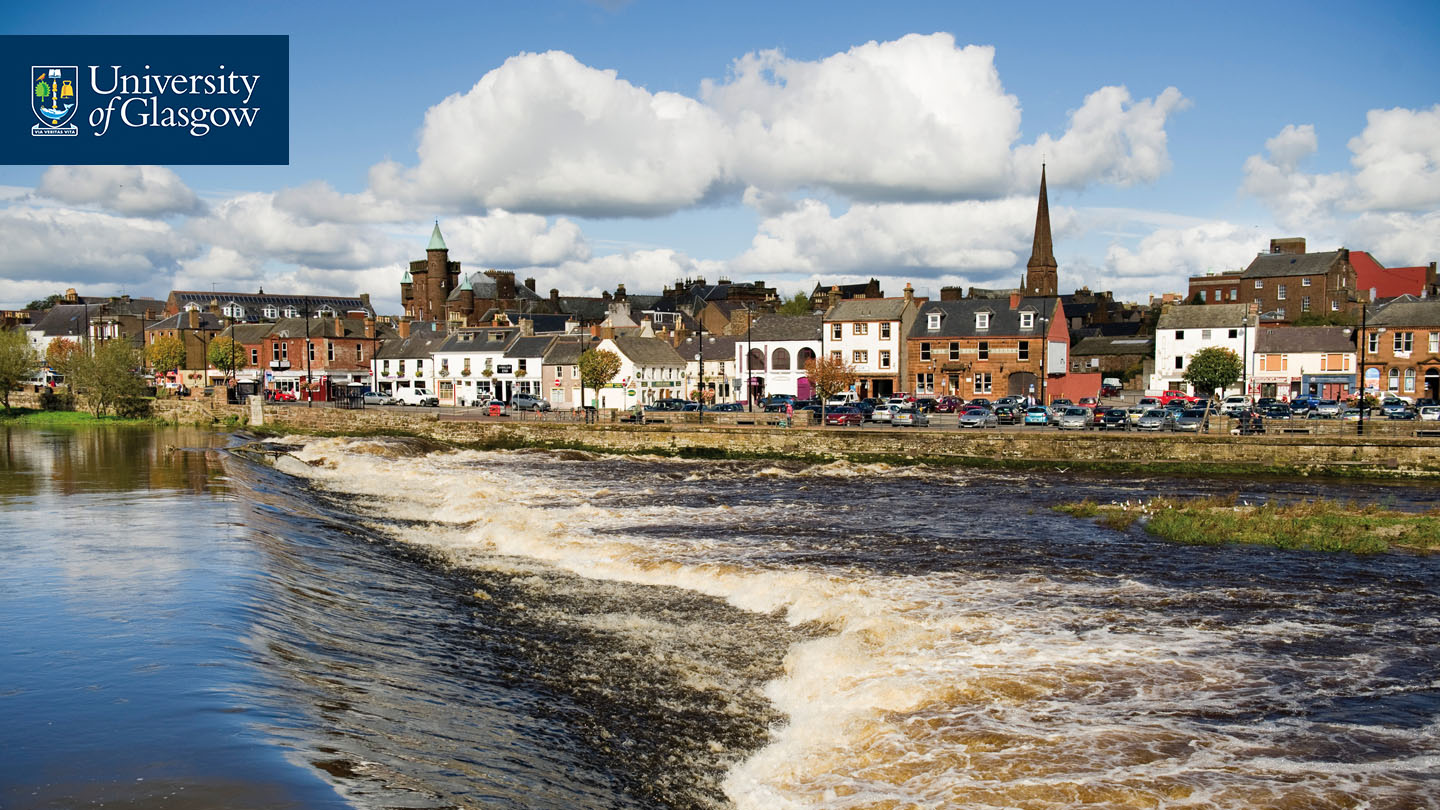 We recommend that you use headings or bullet points
Your audience want to hear and see you present not read from a slide.
To insert an image, right-click (ctrl + click Mac) and select ‘send to back’, to place it behind the University marque at the top.
We recommend that you use headings or bullet points
Your audience want to hear and see you present not read from a slide.
To insert an image, right-click (ctrl + click Mac) and select ‘send to back’, to place it behind the University marque at the top.
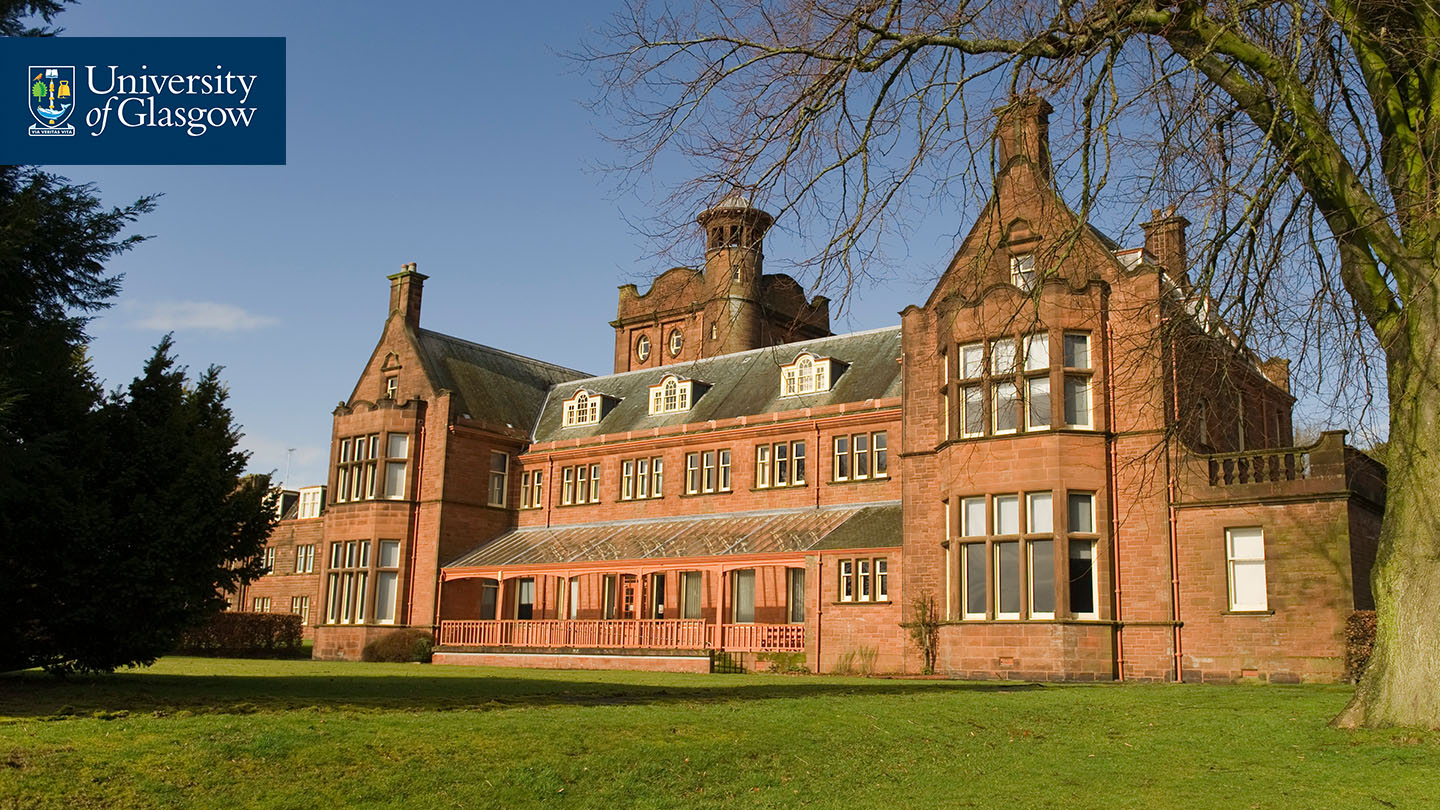 Closing slide – You can add contact details, a call to action or a simple thank you
#UofGWorldChangers
@UofGlasgow
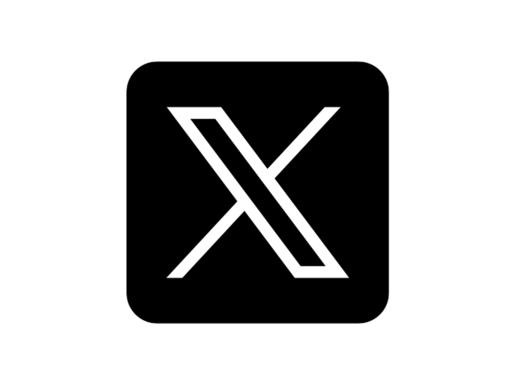 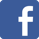 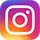